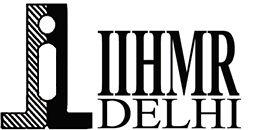 "UNDERSTANDING CONSUMER PERCEPTION AND ADOPTION OF PROBIOTIC PRODUCTS IN THE INDIAN MARKET: A SECONDARY STUDY"
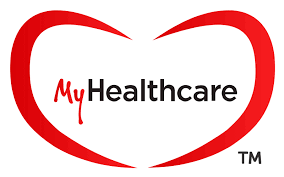 MY HEALTHCARE 
MS. DIVYA AGGARWAL
IIHMR Delhi
BY- AKANKSHA GUPTA
You are not allowed to add slides to this presentation
1
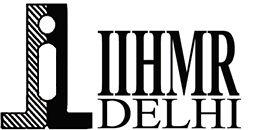 Mentor Approval
You are not allowed to add slides to this presentation
2
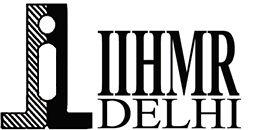 INTRODUCTION TO THE TOPIC
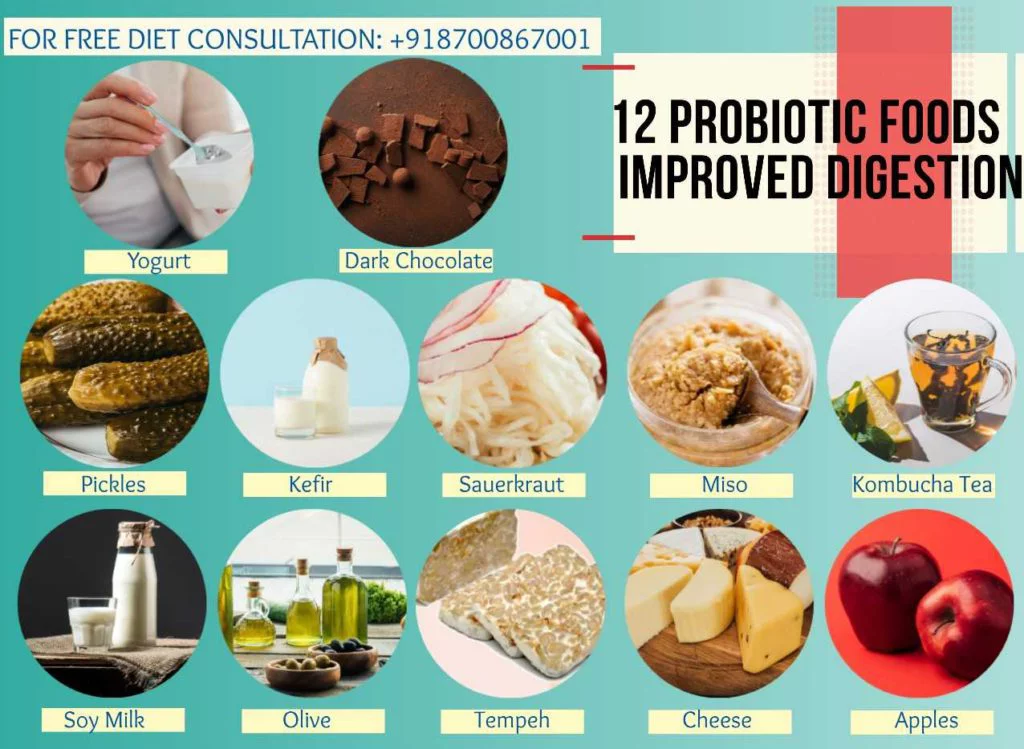 In recent years, the Indian market for probiotic products has grown significantly, owing to rising consumer interest in health and wellness.. 
As a result, the Indian market has been inundated with probiotic products such as dairy-based beverages, supplements, and functional foods. 
Understanding consumer behavior, attitudes, and preferences is critical for businesses operating in the Indian probiotics market to develop marketing strategies, product positioning, and communication campaigns that are effective.
You are not allowed to add slides to this presentation
3
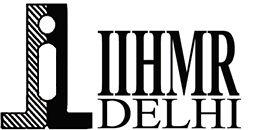 INTRODUCTION TO THE PRO-BIOTICS
Pro" (meaning "promoting") and “Biotic" (meaning "life")
Probiotics are live microorganisms that provide health benefits when consumed in adequate amounts.
They work by restoring microbial balance in the gut and promoting optimal digestive and immune function.
The human gut micro biota plays a crucial role in various physiological processes.
The benefits of probiotics extend beyond gut health and may include improvements in allergies, respiratory infections, skin disorders, and mental health.
The market for probiotic products has experienced significant growth due to increasing consumer interest in preventive healthcare and natural wellness solutions.
You are not allowed to add slides to this presentation
4
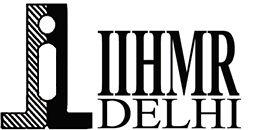 OBJECTIVES OF YOUR STUDY
You are not allowed to add slides to this presentation
5
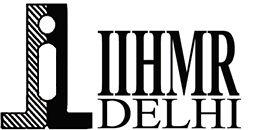 RESEARCH METHODOLOGY
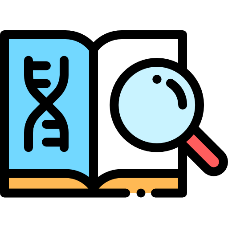 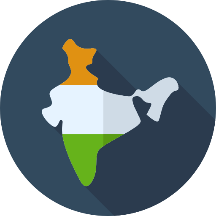 You are not allowed to add slides to this presentation
6
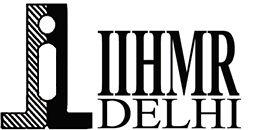 REVIEW OF LITERATURE
7
You are not allowed to add slides to this presentation
8
RESULT OF CONSUMPTION OF PROBIOTICS
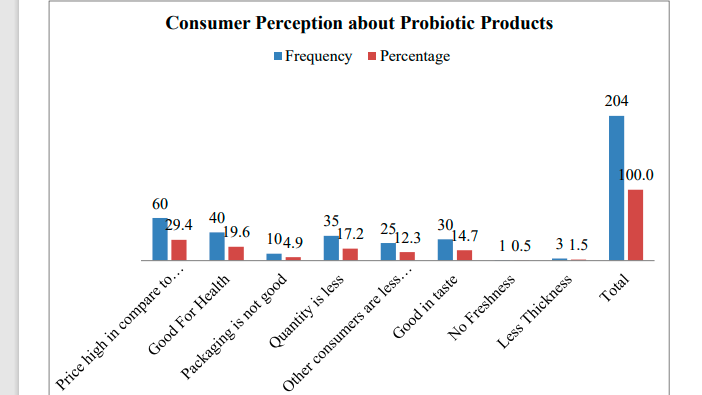 You are not allowed to add slides to this presentation
9
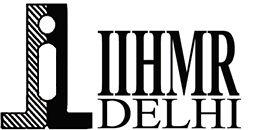 RESULTS OF FUTURE PROSPECTS
You are not allowed to add slides to this presentation
10
RESULT OF MANUFACTURING OF PROBIOTICS
Food companies will continue to develop new functional food products, which will result in more food ingredients being associated with health claims. 
More product launches are expected in a variety of areas, including sports-related products, fortified foods, and dietary supplements. Drinks, and dairy products containing prebiotics and probiotics, such as yoghurts, cheese, ice cream, and milks. Although the market for functional foods is favorable, continued growth and success are heavily reliant on scientific validation.
The rate of increase in antibiotic resistance is a major concern.
There is a global public health problem . 
Given the increased concern about antibiotic resistance, natural alternatives such as probiotics for pathogen inhibition are becoming more appealing.
In fact, the World Health Organization recommends global programmes to reduce antibiotic use "in animals, humans, and livestock.“
Human medicine and advocates for increased disease prevention efforts, including increased immunization with existing vaccines and the development of more effective and safer vaccines. Furthermore, several older forms of therapy, such as bacterial interference, serum therapy, and the use of macrophages to kill organisms, should be reconsidered.
You are not allowed to add slides to this presentation
11
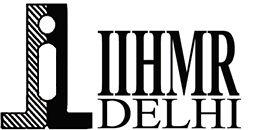 Conclusion
This research concludes that future scope of probiotics is growing and perception and awareness amongst consumers is positive.
This research suggests that the market is driven by the positive consumer perception and growing awareness of their potential health benefits.
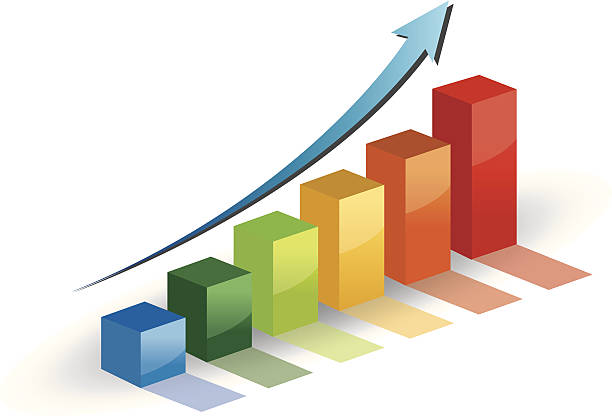 You are not allowed to add slides to this presentation
12
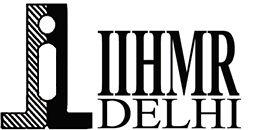 References
1. Stanton C, Gardiner G, Meehan H, Collins K, Fitzgerald G, Lynch PB, et al. Market potential for probiotics. Am J Clin Nutr. 2001 Feb;73(2):476s–83s. 
2. PROBIOTIC 2.pdf. 
3. Lakshmy G, Devi BS, Ramesh B. The Blooming Prospects of Probiotic Products in India. 2018;7(4). 
4. Vahoniya DDR, Halpati JR, Giriraj T, Patel DB. A Study On consumer behavior towards selective probiotic products in Anand city of Gujarat. 2022;9(3). 
5. Kumar M, Goyal R, Khandal H, Khilwani B, Gupta S, Lomash H, et al. PERCEPTION AND ATTITUDES OF INDIAN CONSUMERS TO PROBIOTIC FOODS.
You are not allowed to add slides to this presentation
13
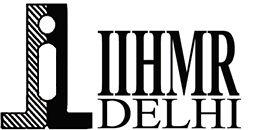 Thank You
You are not allowed to add slides to this presentation
14